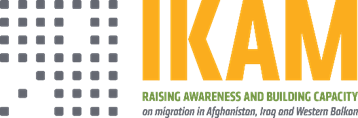 GOOD PRACTICES INIDENTIFICATION AND REFERRAL OF VICTIMS OF TRAFFICKING IN HUMAN BEINGSPresenter: Biljana Lubarovska, ICMPD Expert15 March 2022
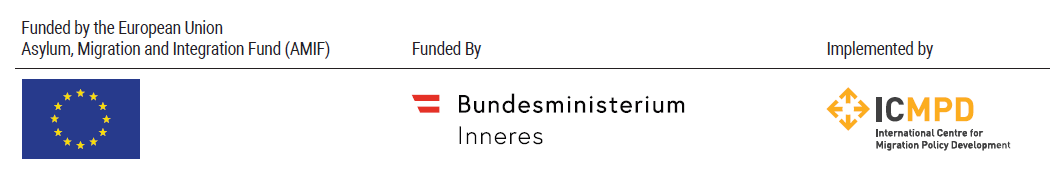 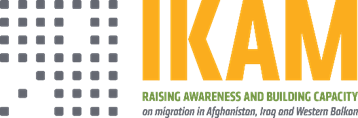 Content
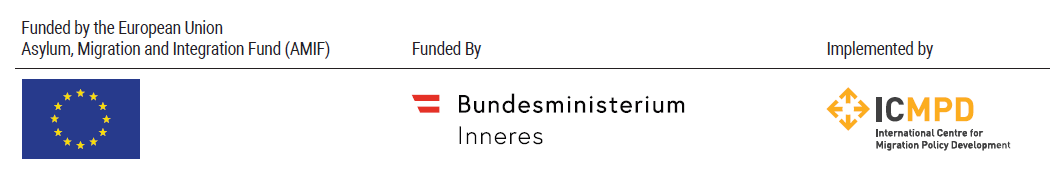 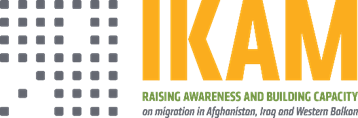 Process
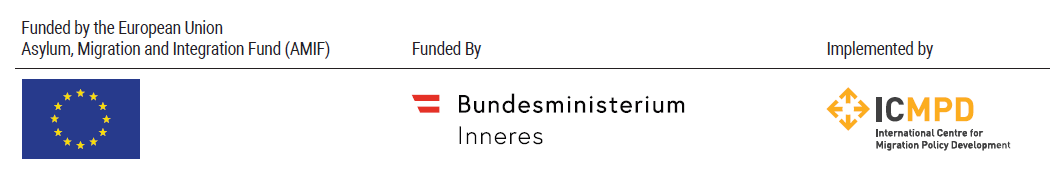 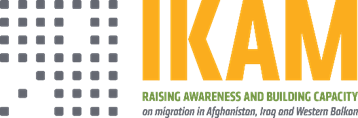 Process (continued)
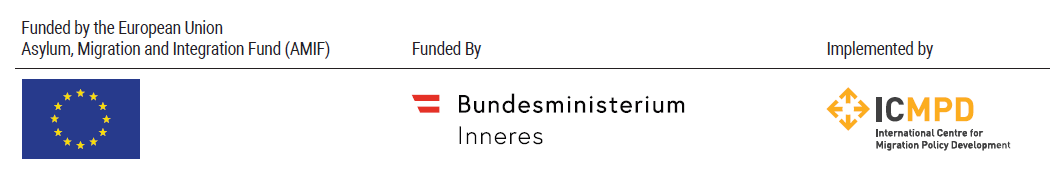 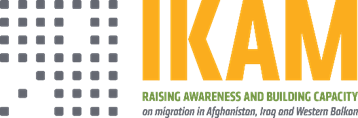 Methodology
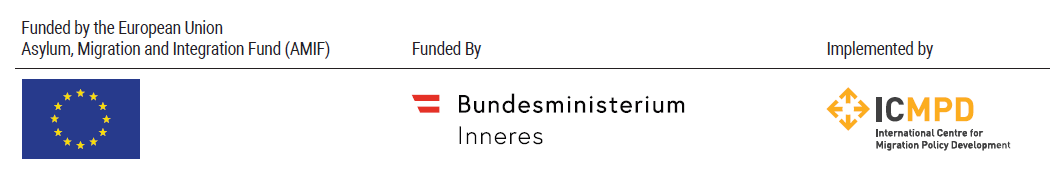 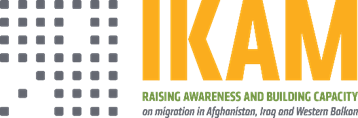 Criteria
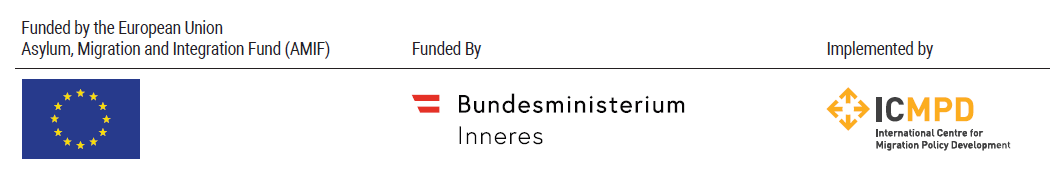 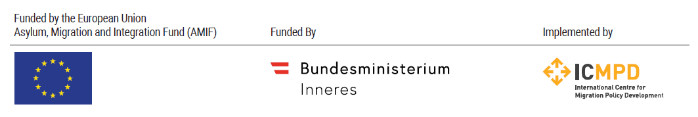 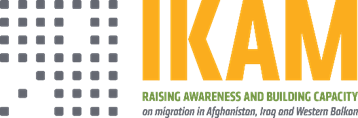 Practices
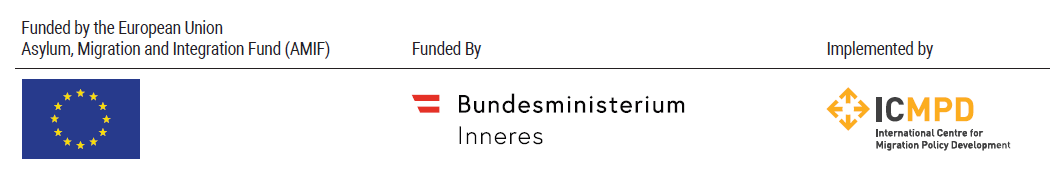 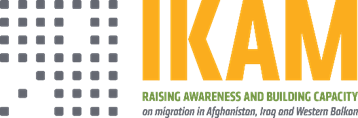 Fourteen practices identified
Regulatory Framework (1)
Service Provision (5)
Cooperation and Coordination (5) 
Capacity Development (4)
Practices (continued)
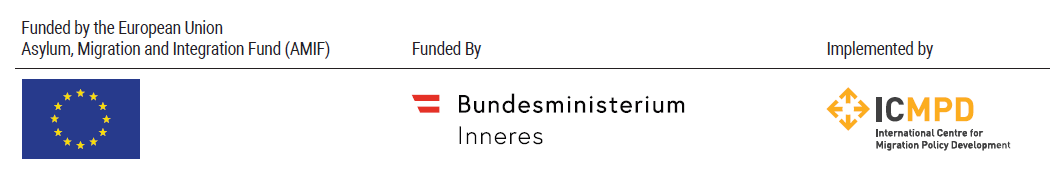 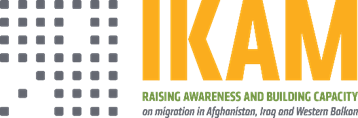 Presentation of Practices
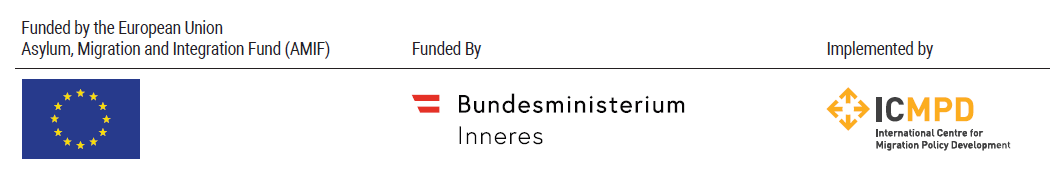 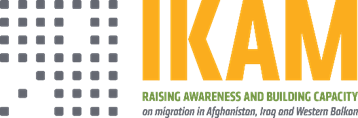 Practices
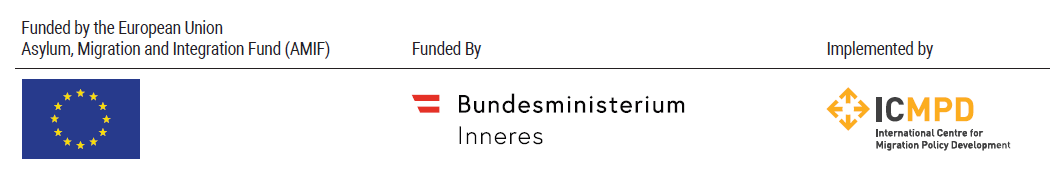 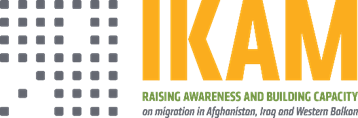 Practices
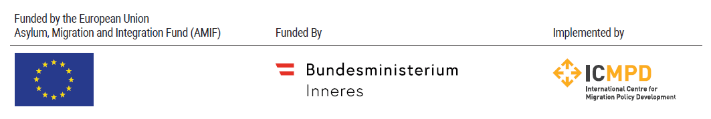 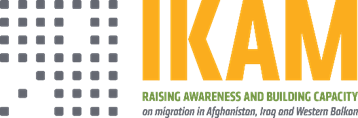 National Police Tasks Force supports early THB identification efforts (NM)
Practices
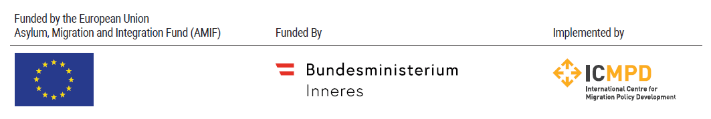 Format of a Practice
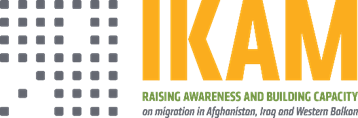 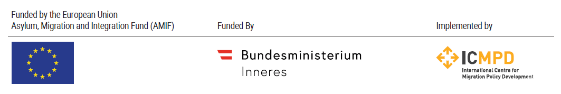 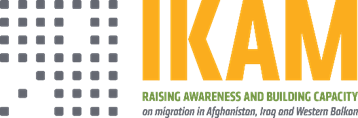 Data-driven restructuring of the National Referral Mechanism (Bosnia and Herzegovina)
The Department for Combating THB within the Ministry of Security, through a consultative process and using data restructured the NRM. The process completed in 2 years (2020 and 2021). 
The NRM was comprised of four regional monitoring teams in Sarajevo, Banja Luka, Tuzla and Mostar. 
60 to 70 representatives, a forum for exchange of information. Operational coordination on individual trafficking cases difficult.
Ministry prepares an annual report, THB situation and progress.
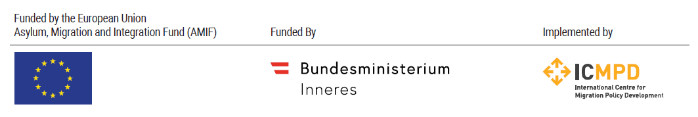 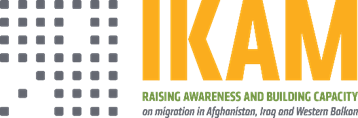 Data-driven restructuring of the NRM
Few persons were identified and supported through the NRM. 
RMTs were big, too cumbersome to function, few, with limited outreach and lack of knowledge of the local context.
The 2020–2023 Strategy to Suppress THB gave the basis for the NRM reform.
Ministry launched initiative. Different institutions from all levels of Government were involved. A series of meetings were held with the RMTs members and other representatives.
.
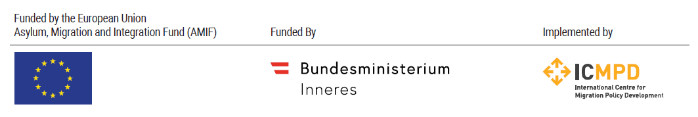 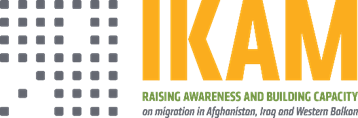 Data-driven restructuring of the NRM
Results:
NRM restructured and eighteen coordination/monitoring teams established. 
Expected - More efficient NRM with increased scope of outreach, reaching out to more people on a bigger territory, with more in-depth knowledge of the local situation.

Lesson learned:
The NRM should not be considered a fixed mechanism.
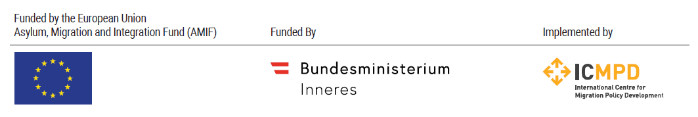 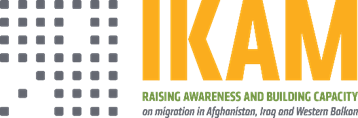 Data-driven restructuring of the NRM
Transferability (Context and Applicability):
Ineffective NRM and/or low number of identified and referred victims of human trafficking (context)
A national anti-trafficking authority and NRM is established and functioning.
A legislative/administrative framework in place, sets out the process for collection, analysis and dissemination of human trafficking data.
A functional data collection system is in place.
An officially established reporting system is set up in the institution that performs the data collection and the reporting.
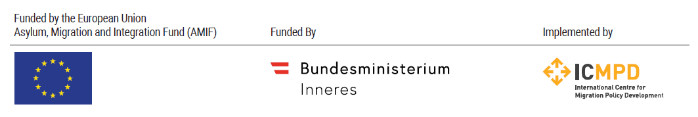 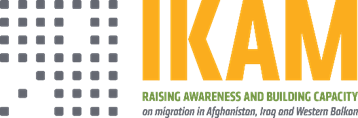 Police and CSO joint efforts to identify and support THB victims (Austria)
The Federal Ministry of Interior cooperates with CSO LEFÖ-IBF on the identification of THB victims and investigation of cases.
The cooperation with the CSO started in 2001 when the police and the CSO attended seminars together.
The legal basis for the cooperation is an agreement based on two laws (Security Police Act & Law on Data Protection).
At the beginning, a limited three-years agreement signed. Later substituted with an indefinite cooperation agreement.
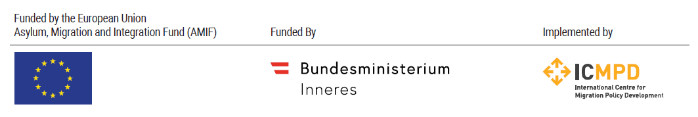 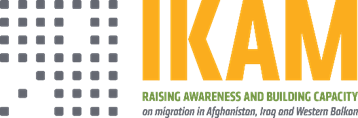 Police and CSO joint efforts to identify and support THB victims
CSO operates nationwide on behalf of two Ministries.
The CSO involved in the THB case from the beginning when the identification of the THB victim starts.
The CSO is a partner and an essential part of the investigation team. 
The victim is in the center of all actions. Everything is organized around victim protection, care and provision of services, and knowledge on rights. 
Alongside the cooperation on individual cases, the CSO offers training for the police on a regular basis.
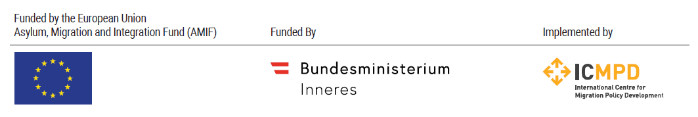 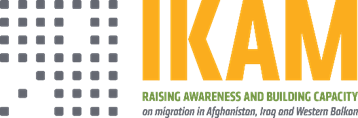 Police and CSO joint efforts to identify and support THB victims
Results:
A victim-centered approach in identification and investigation of human trafficking cases established. 
CSO operations fully covered by state funds from two Ministries. 

Lessons learned:
A victim-oriented investigations help police to advance more in the case.
Building a police/CSO team takes time. Working in small teams during seminars, trainings etc., way to build trust and cooperation.
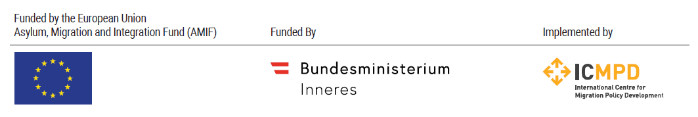 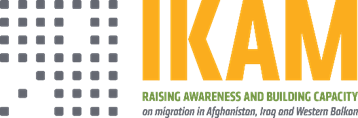 Police and CSO joint efforts to identify and support THB victims
Transferability (Context and Applicability):
Lack of victims-centered approach in police investigation. Victims are not willing to cooperate with state authorities. A low number of court procedures resulting in conviction. (context) 
There is a national identification and referral system in place.
The CSOs constitute a part of the identification/referral mechanism, role is clearly articulated in the regulatory framework. 
The state authorities are ready and willing to cooperate with CSOs.
There are CSOs that have knowledge, skills and resources to support THB victim.
There are available financial resources to support CSO.
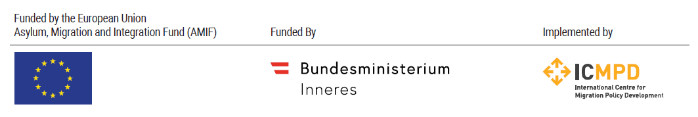 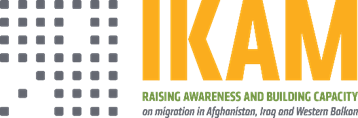 Mobile Teams contribute towards THB identification efforts (North Macedonia)
Two Ministries, two CSOs and the NRM office, cooperate and create mobile teams.
In 2018, two Ministries signed a Memorandum of Understanding providing the legal basis.
Five mobile teams were established in Skopje, Kumanovo, Tetovo, Bitola and Gevgelija.
Criteria to select the cities were established i.e. the highest number of cases, availability of services, border cities where people on the move are present, etc.
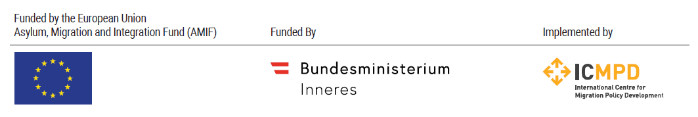 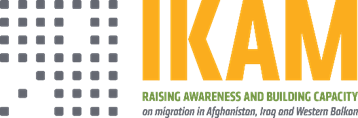 Mobile Teams contribute towards THB identification efforts (North Macedonia)
Each team: a social worker, a police officer and a CSO representative, responsible for: identification of persons/families vulnerable to THB, including potential and victims of trafficking. 
The teams conduct the initial referral and identification, early risk assessment, and provide information on the available help and support.
The team meets and makes a monthly plan which families/persons they will visit and do outreach work at least two times per week.  
The teams follow the THB SOP for identification of potential and victims of THB. 
The team supported with the Direct Assistance Fund (food, clothing, medical assistance, legal aid, vocational skills training).
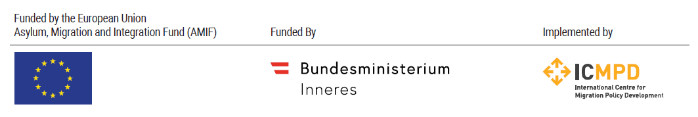 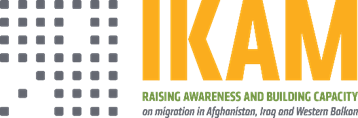 Mobile Teams contribute towards THB identification efforts)
Results:
Increased number of identified and potential THB victims, improved cooperation between institutions, helped build trust of citizens in the state institutions and CSOs actively involved in service provision. 
In 2019, the mobile teams identified 5 THB victims.
From 2015 to 2019, the number of potential victims identified increased, from 11 in 2015 to 86 in 2019.
Direct Assistance Fund established. In 2018, 40 persons received support .
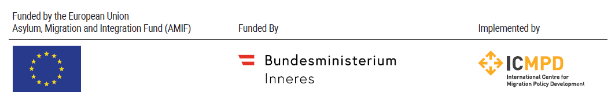 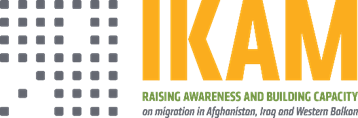 Mobile Teams contribute towards THB identification efforts)
Lessons learned:
Change job description to secure participation of the social workers and the police officers. Participation of CSOs not yet secured.
The direct contact between the social services, police and on the other side the vulnerable families, builds the trust of people in the work of the state institutions and raise the awareness on THB risks.
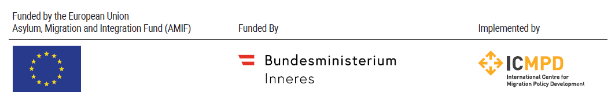 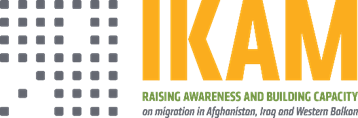 Mobile Teams contribute towards THB identification efforts)
Transferability (Context):
Low number of identified and potential THB victims. 
Existence of a populations that displays a variety of vulnerability factors/exposed to risks, susceptible to becoming victims of trafficking. 
Low level of awareness and knowledge on human trafficking among the vulnerable population.
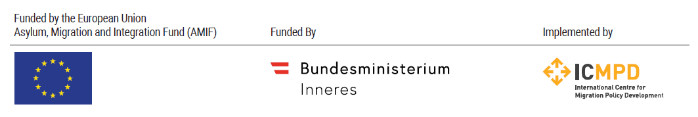 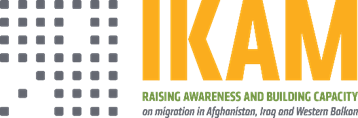 Mobile Teams contribute towards THB identification efforts)
Transferability (Applicability):
State authorities trust and are willing to work with CSOs.
Multi-disciplinary approach is recognized and established.
Service delivery is decentralized.
Legal basis for the establishment and functioning of the teams exists.
Responsibility for the team management within one authority/institution. 
Highly experienced professionals work both in the government institutions/services and CSOs. 
Well-networked team, recognized within a national referral mechanism, can pull in resources and services (legal counseling, shelter etc.)
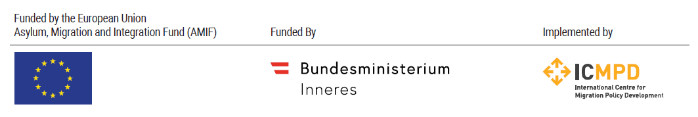 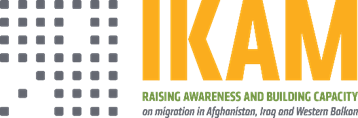 Government and CSO form partnership (North Macedonia)
The National Commission the main anti-trafficking and combating illegal migration coordination structure in the country.
A multi-disciplinary body, bringing together different governmental and non-governmental actors.
Headed by a National Coordinator, supported by two Deputies and a Secretary of the Commission. 
Within the Commission, there is the Secretariat, the operational body of the Commission (17 members), as well as a Sub-group for Combatting Child Trafficking (13 members).
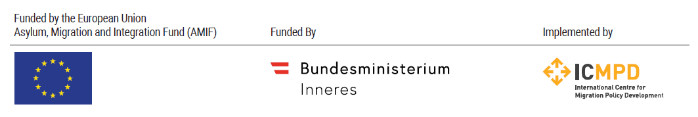 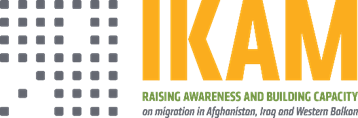 Government and CSO form partnership
The cooperation between the governmental and other institutions and organizations is continuous and strong, and all members are active contributors to the work of the Commission. 
The Secretariat is using the expertise/experience of its members to build a stronger response to human trafficking and irregular migration issues. 
The members contribute by conducting research and studies, design and implementation of public awareness campaigns, analysis and opinion and drafting laws etc.
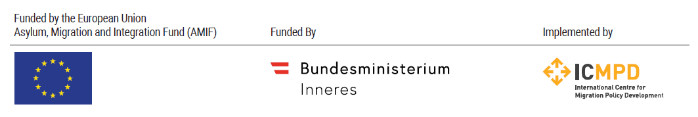 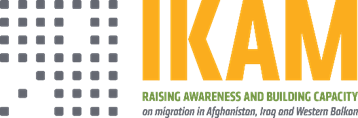 Government and CSO form partnership
Results:
The CSOs expertise included in the design of the overall anti-trafficking response; in-depth knowledge and informed government response provided; policy and legal framework shaped. 

Lessons learned:
The CSOs and international organizations have a voice and are partners  within a governmental coordination structure. They meet regularly and often, which allows quick follow-up and responses to different matters.
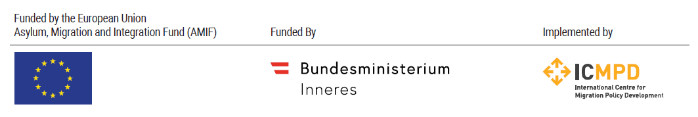 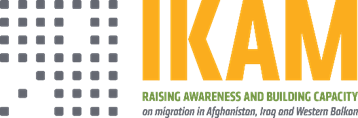 Government and CSO form partnership
Transferability:
Many actors need to work together in the provision of the anti-trafficking response and when dealing with irregular migration issues. (context) 
A national coordination mechanism is in place.
CSOs and international organizations that have knowledge, experience, skills and resources exist.
CSOs and international organizations are formally included and participate in the national coordination mechanism.
Coordination and cooperation are a priority for the stakeholders.
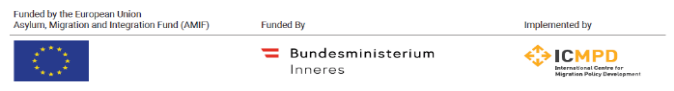 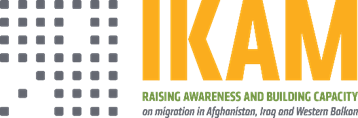 Schools equipped to identify potential victims among school population (NM)
The Bureau for Education Development (BED) in partnership with two CSOs and academia supported primary and secondary educational staff to prevent and identify THB.
Initiative linked to the existing bylaws and standard operating procedures for addressing violence within schools and dealing with THB victims. 
Components: focus group, ToT delivery, training manual development, roll-out trainings targeting teachers and pedagogical staff in primary and secondary schools, information and education materials, and information sessions targeting parents and children.
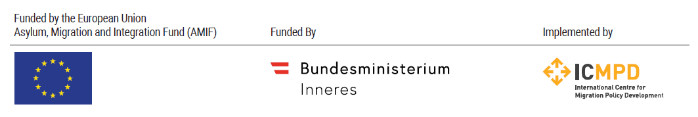 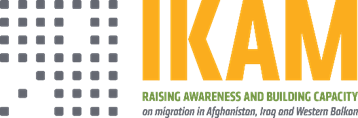 Schools equipped to identify potential victims among school population
An expert on child rights and psychosocial development was included in the development of the educational materials and the interview model video for the trainings.  
All materials were produced in multiple languages, i.e., Macedonian, Roma, Albanian, and the roll-out trainings were conducted in two languages, Macedonian and Albanian. 
The BED trained 55 national trainers who delivered 80 roll-out trainings targeting 1,850 educational professionals in primary and secondary schools. 30 school psychologists and pedagogues received practice-oriented training on interview techniques.
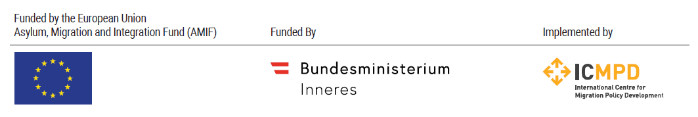 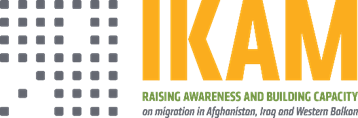 Schools equipped to identify potential victims among school population
Results:
A THB training model for schools developed and institutionalized within BED.
Lessons learned:
Practice supported by a donor, however fully embedded in the state system for the development of education (link to normative framework, BED trainers with additional credit).
Based on the priorities identified in the state strategic documents and action plans, as such received a strong support from the highest coordination body.
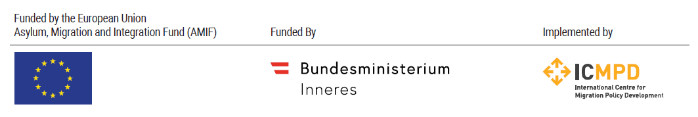 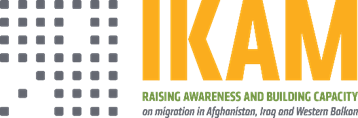 Schools equipped to identify potential victims among school population
Transferability (Context):
Lack of awareness among school population on the potential risk of human trafficking. 
Majority of children can be reached through the national education system.
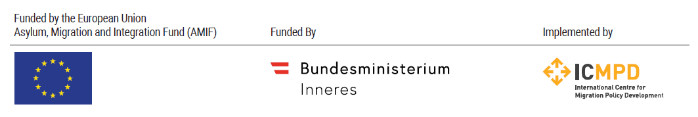 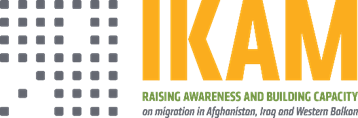 Schools equipped to identify potential victims among school population
Transferability (Applicability):
Education system allows children education in different skills/violence prevention.
Prevention/identification through education system is a priority in NAP.
By-laws are in place and support the implementation of anti-trafficking priorities.  
Teacher training system in place that is flexible and adaptive.
Available expertise for development of training materials and training of teachers.
A teachers` trainers network exists equipped with human and financial resources.
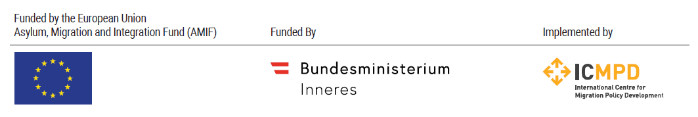 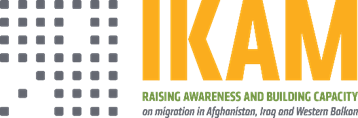 CSOs transnational cooperation (Serbia and Austria)
The CSO Astra and the CSO LEFÖ-IBF established a transnational cooperation in referral and support of victims of human trafficking.
The CSO Astra is based in Serbia and the CSO LEFÖ is based in Austria. The partnership between the CSOs started in 2001 and its ongoing ever since.
Cooperation in a form of consultations, exchange of knowledge, participation at trainings and referral of individual cases. 
Past cases of cooperation involved Serbian nationals identified as THB victims in Austria.
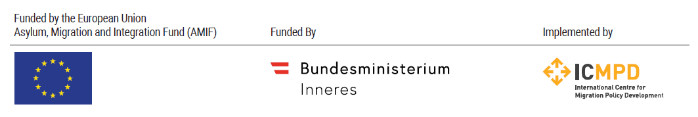 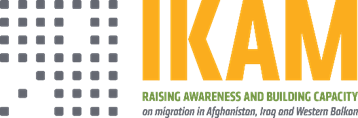 CSOs transnational cooperation
Victims receives support upon return to Serbia (has a contact, information and access to services, support for recovery and reintegration). 
Victim receives support when required to go to Austria (testify before the courts, support their right to receive a compensation).  Facilitating victims’ statement through a video link. 
Court procedures lengthy, can extent to several years. The CSO provides continuous support: legal aid, information on the right of compensation, information on which institution does what to empower victims, psychologist and therapist for support of THB victim etc.
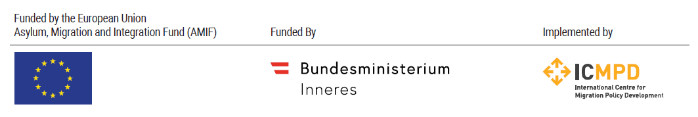 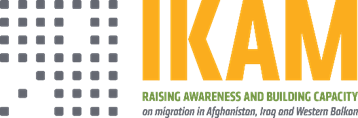 CSOs transnational cooperation
Results:
In the last five years, the CSOs cooperated on approximately five cases

Lessons learned:
Setting up a coordination and communication system, and have a clear division of roles and assignments, including time frame and means to support the given role/assignment is a key when multiple parties work together on a case.
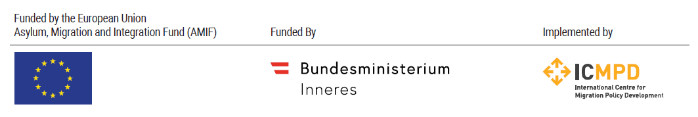 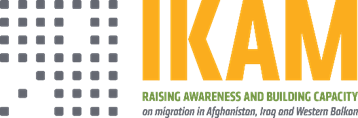 CSOs transnational cooperation
Transferability (Context): 
Need for a transnational cooperation on individual cases.
A need for establishment of a support mechanisms in procedures before the national judicial authorities.  
A low number of court procedures resulting in conviction.  
Failure to exercise the right to compensation.
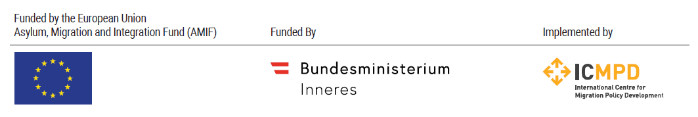 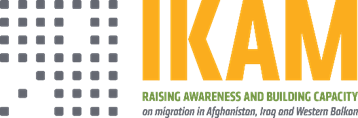 CSOs transnational cooperation
Transferability (Applicability):
There are CSOs that have knowledge, skills and resources to support THB victims.
Special measures are in place to protect the victim of trafficking during trial and giving statement.
The right to compensation is a legal right.
There are available financial resources.
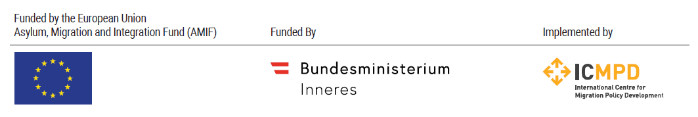 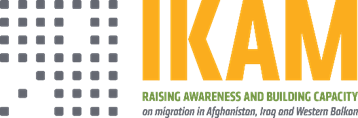 National Police Tasks Force supports early THB identification efforts (NM)
Ministry of Internal Affairs and the Public Prosecutor’s Office for Prosecution of Organized Crime established a Task Force.  
The National Strategy for Combat Human Trafficking and Migrant Smuggling (2017-2020) basis for the Task Force.
In 2018, Memorandum of Cooperation signed between the Ministry and the State Public Prosecutors Office.
Three years mandate, with a possibility for an extension.
Gather information and data about the criminal acts and the perpetrators of crime, do early detection and identification of THB victims.
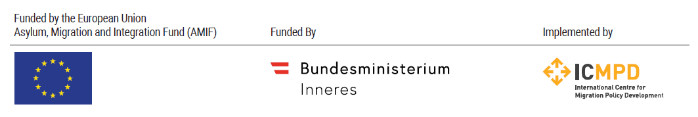 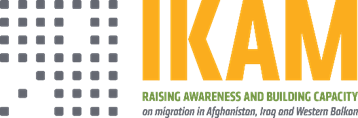 National Police Tasks Force supports early THB identification efforts
The Task Force Head/Deputy Head prosecutor, Assistant Head police.
There are 32 permanent police members: 14 police officers (central level), 16 police officers (local level), an analyst, and 21 focal points (border police, computer crime, criminal police, international cooperation etc.).
10 out of 16 local police officers, members of the NRM mobile teams.  
Task Force follows 4 SOPs: working with victims of human trafficking, unaccompanied children, processing vulnerable categories of foreign nationals and internal risk assessment and risk management.
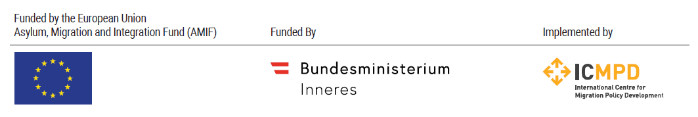 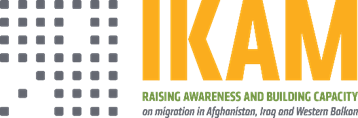 National Police Tasks Force supports early THB identification efforts
Results
The number of identified victims gradually increased from 2 in 2017, to 7 in 2020. Majority of the identified victims were female. 
From 2015 to 2019, the number of potential THB victims identified increased, from 11 in 2015 to 86 in 2019.
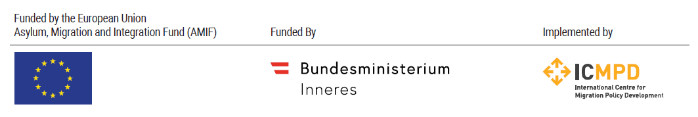 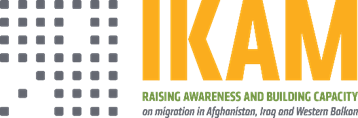 National Police Tasks Force supports early THB identification efforts
Lessons
Allocating resources and securing local presence was key to the increase in the number of identified victims and potential victims of trafficking.
Task Force is institutionalized within the Ministry and the Prosecutors Office, sustainability remains a question. A possible solution forward, include the Task Force within the organizational structure.
Prosecutors, members of the Task Force be fully dedicated/specialized in human trafficking cases, and not take other organized crime cases.
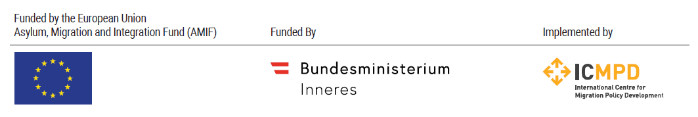 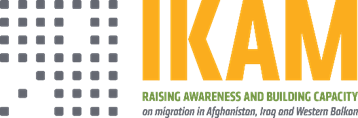 National Police Tasks Force supports early THB identification efforts
Transferability (Context)
A low number of identified potential and victims of human trafficking.
Centralized system of identification of THB victims.
Lack of human resources to work on identification and referral.
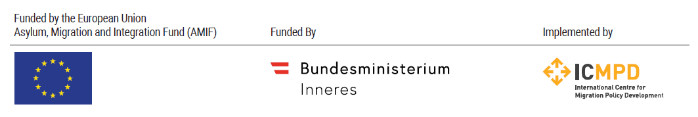 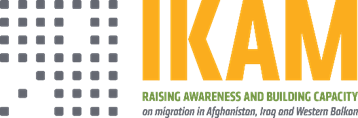 National Police Tasks Force supports early THB identification efforts
Transferability (Applicability)
There is a national identification and referral system in place.
There is a legal and/or administrative framework that ensures a task force that is institutionalized. 
Responsibility for the management of the task force is within one authority/institution. 
Public Prosecutors are leading the investigation procedure.
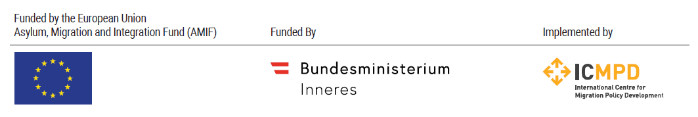 Thank you for your attention!


For more information contact:
biljanalubarovska@yahoo.com